ΔΗΜΙΟΥΡΓΙΚΕΣ ΕΡΓΑΣΙΕΣ
Α2 ΕΣΠ.ΓΕΛ ΒΕΡΟΙΑΣ
ΣΧΟΛ. ΕΤΟΣ 2017-18
Θέμα: Οι βλαβερές συνέπειες του καπνίσματος
Υπεύθυνος καθηγητής:

Δρ. ΕΦΑ ΤΥΦΛΙΔΗΣ ΑΝΑΣΤΑΣΙΟΣ


ΜΑΘΗΜΑ: ΦΥΣΙΚΗ ΑΓΩΓΗ
Πυλώνας ΙΙ
Σχ. έτος 2017-18
Ομάδα εργασίας Α2:
Σούλο Σουλεϊμάνι
Ζούμα Ανδρέας
Ματιανι Ταϊπ
Αλιμέτα Ερσιλντ
Η πανδημία του καπνίσματος
Σήμερα, 3 στους 10 Ευρωπαίους πολίτες άνω των 15 καπνίζουν. Η πανδημία του καπνίσματος σκοτώνει 5,4 εκ. άτομα  κάθε χρόνο.  Αυτό σημαίνει ότι τον 20ο αιώνα προέκυψαν 100 εκ. θάνατοι και υπολογίζεται ότι θα ανέλθουν σε 
1  δισεκατομμύριο θάνατοι παγκοσμίως τον 21ο αιώνα.
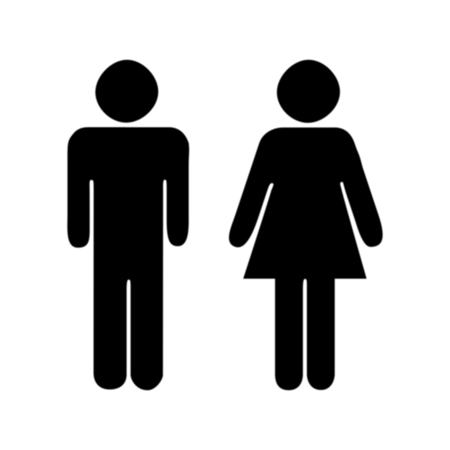 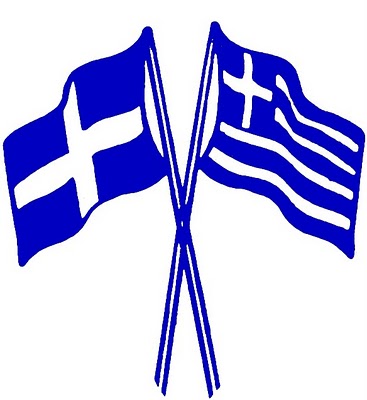 Ελλάδα
37,6%
Έτος: 2000
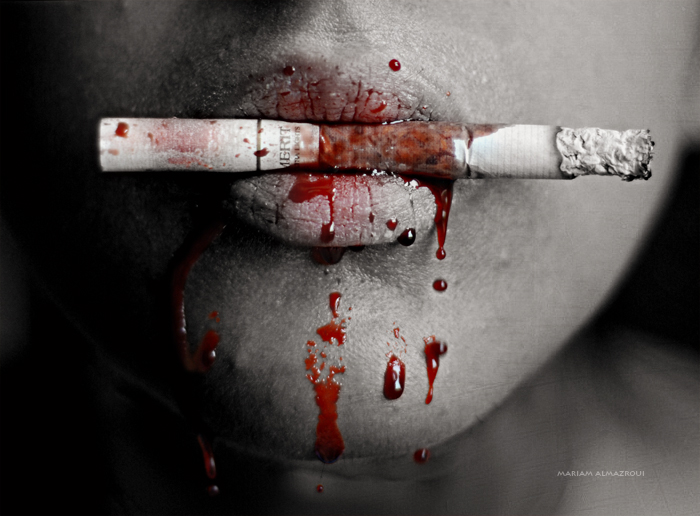 46,8%
Τα  υψηλότερα
 ποσοστά καπνίσματος της Ευρώπης
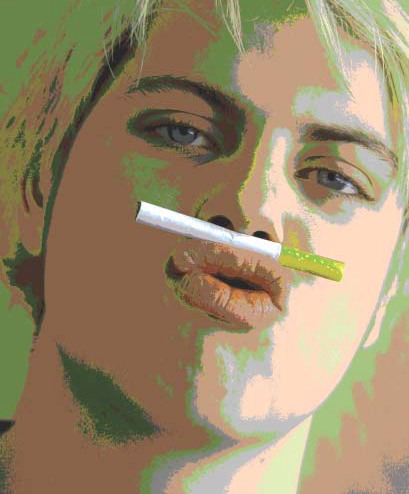 Το 2001 σε φοιτητές 17 - 30 ετών, το ποσοστό στους άνδρες βρέθηκε 44% και στις γυναίκες 42% (WHO 2008)
Τα ποσοστά αυτά είναι από τα ψηλότερα της Ευρώπης.
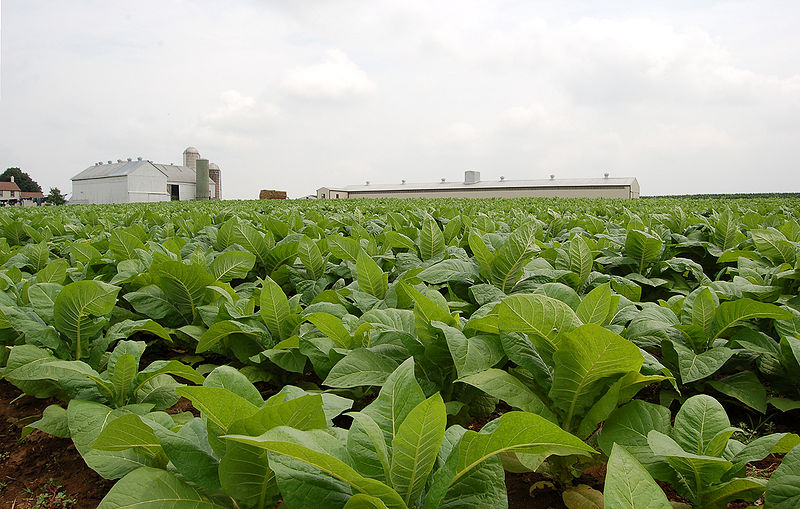 Τί είναι κάπνισμα
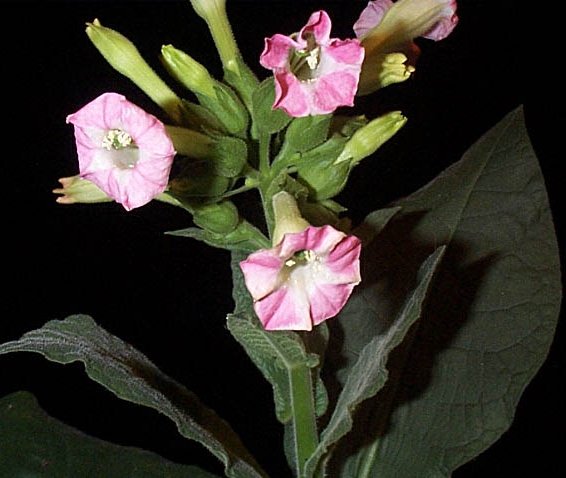 Nicotiana 
Tabacum
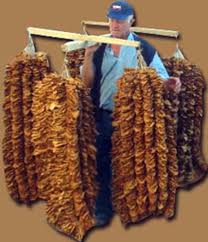 Κάπνισμα είναι η εισπνοή του καπνού που βγαίνει από καιγόμενα φύλλα ή τρίμματα καπνού.
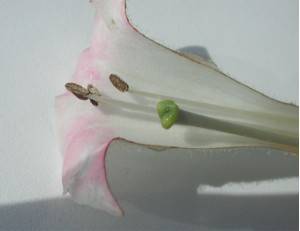 Ο ανθός του καπνού
Ένα τσιγάρο είναι ένας κύλινδρος ψιλοκομμένου καπνού, τυλιγμένο σ’ ένα χαρτί από φυτικές ίνες, πορώδες και εύφλεκτο. 
Το φίλτρο δεν κρατάει παρά 30% έως 40% των τοξικών ουσιών.
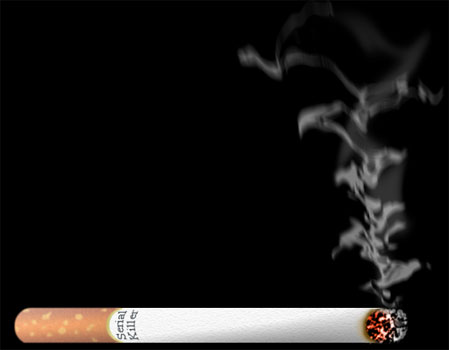 Η σύνθεση του τσιγάρου
Η βλαπτική επίδραση του καπνίσματος
 οφείλεται σε ένα μεγάλο αριθμό
 τοξικών ουσιών που βρίσκονται στον καπνό. 
Ορισμένες από αυτές υπάρχουν ήδη από τη
 φυτική κατάσταση του καπνού, αλλά οι 
περισσότερες παράγονται  κατά την καύση
 του τσιγάρου,  στη ζώνη πυρόλυσης, όπου
 επικρατεί θερμοκρασία  950 βαθμών Κελσίου.
4000 χημικές ουσίες
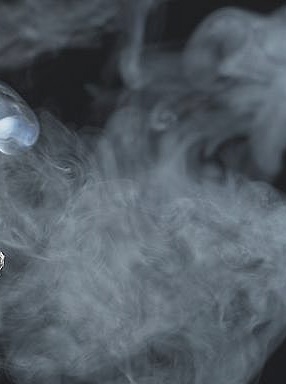 Στον καπνό του τσιγάρου έχουν ανιχνευθεί,
 είτε ως αέρια είτε ως μικροσκοπικά σωματίδια, 
περισσότερες από 4.000 διαφορετικές ουσίες,
 μεταξύ των οποίων:
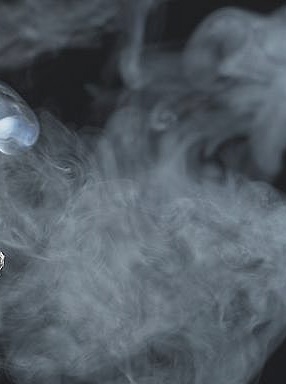 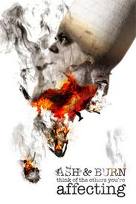 250
γνωστές καρκινογόνες ουσίες , π.χ. η πίσσα.
Η νικοτίνη
προάγει τον πολλαπλασιασμό των καρκινικών κυττάρων
είναι εθιστική.
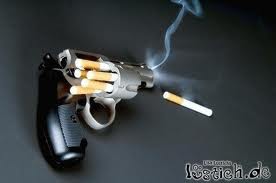 Ιδού μερικές μόνο από τις ουσίες, ανάμεσα στις χιλιάδες άλλες, που εισπνέει και εισάγει στον οργανισμό 
του ο καπνιστής με 
κάθε ρουφηξιά 
του τσιγάρου 
του:
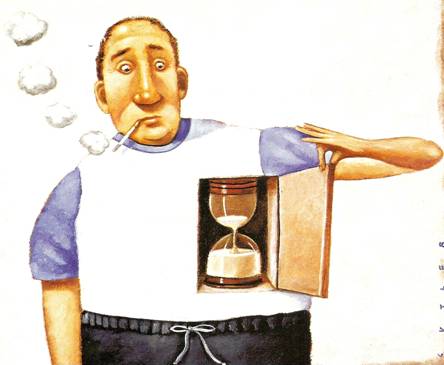 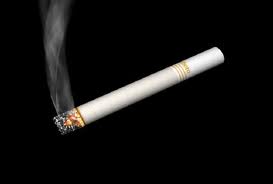 Ακετόνη: 
ουσία που υπάρχει
 και στα καθαριστικά 
των νυχιών, 
το γνωστό ασετόν.
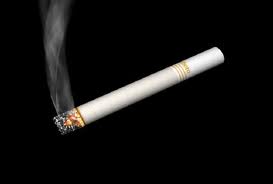 Αμμωνία: 
 χρησιμοποιείται
 στα καθαριστικά 
πατωμάτων .
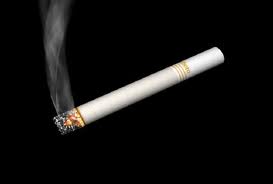 Αρσενικό: 
 δηλητήριο,
 που χρησιμοποιείται 
και για τα 
ποντικοφάρμακα.
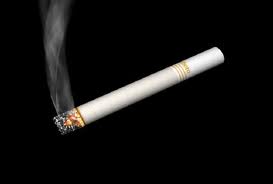 Μονοξείδιο του άνθρακα:
  συστατικό
 των καυσαερίων, δεσμεύει 
την αιμοσφαιρίνη
 και στερεί οξυγόνο 
από τα κύτταρα.
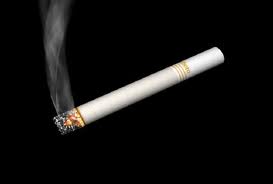 Ανιλίνη:
 βασικό χημικό 
συστατικό χρωμάτων.
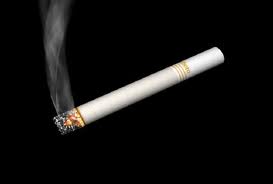 Ναφθαλίνη: 
 ουσία που 
χρησιμοποιούμε 
για την προστασία
 των ρούχων 
από το σκώρο.
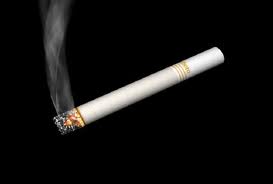 Φορμαλδεΰδη:
καρκινογόνος
 ουσία-διατηρεί 
πτώματα 
στην Ιατρική.
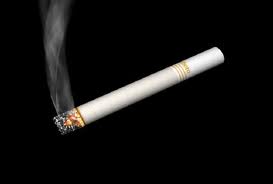 Πίσσα:

  μαύρο, κολλώδες υπόλειμμα αποτελούμενο από εκατοντάδες χημικές ουσίες, μερικές από τις οποίες θεωρούνται καρκινογόνες ή ταξινομούνται ως τοξικά απόβλητα.
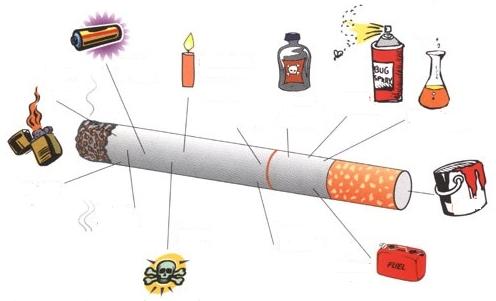 Κάδμιο (μπαταρίες)
Βουτάνιο 
(αέριο καύσιμο-αναπτήρες)
Στεαρικό οξύ (κεριά)
Τολουόλιο (κόλλες ταρίχευσης)
Νικοτίνη 
(εντομοκτόνο)
Εξαμίνη (ταμπλέτα καυσίμων)
Αμμωνία 
(τυπικό οικιακό καθαριστικό)
Αιθανικό οξύ (ξύδι)
Μεθάνιο (αέριο υπονόμου)
χρώμα
Μεθανόλη (προωθητικό πυραύλων)
Αρσενικό (ποντικοφάρμακα)
Μονοξείδιο του άνθρακα
(δηλητηριώδες αέριο)
Το κάπνισμα είναι συχνή αιτία απώλειας της όρασης .
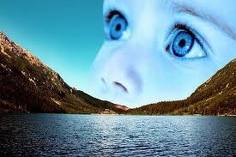 Το κάπνισμα οδηγεί στον εκφυλισμό της ωχράς κηλίδας.
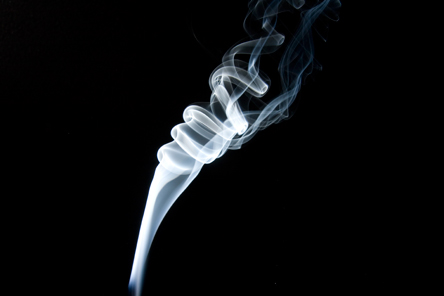 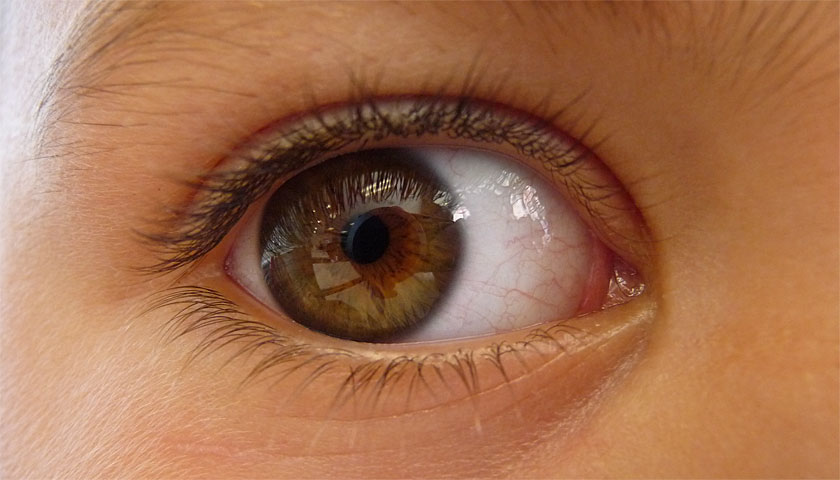 Σε αυτούς που σταματούν να καπνίζουν ο κίνδυνος τύφλωσης μειώνεται δραστικά.
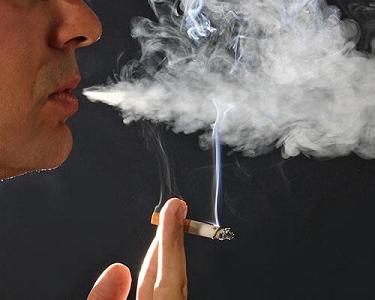 Το κάπνισμα επηρεάζει τη γονιμότητα των ανδρών, αλλοιώνοντας το γενετικό υλικό, το DNA.
Πόσο καπνίζει το παιδί σας;
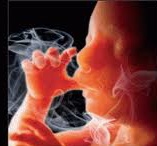 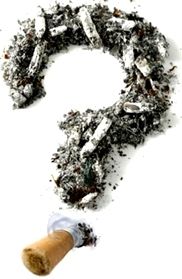 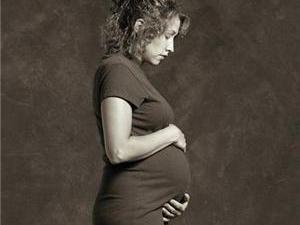 Κάπνισμα 
και κύηση
Τόσο το ενεργητικό όσο και το παθητικό κάπνισμα κατά τη διάρκεια της κύησης έχει σοβαρές 
επιπτώσεις στην υγεία του εμβρύου.
.
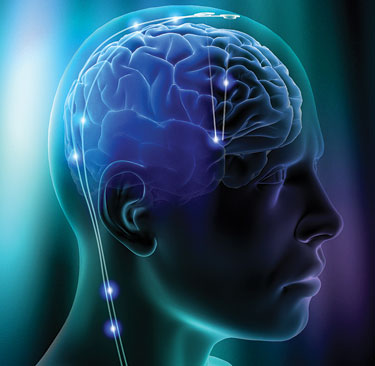 Ο εγκέφαλος των καπνιστών παρουσιάζει αλλαγές στο μεταβολισμό
του, λόγω της χρόνιας στέρησης οξυγόνου που του επιφέρει το κάπνισμα.
Το κάπνισμα είναι η Νο1 αιτία:





θανάτων γενικά
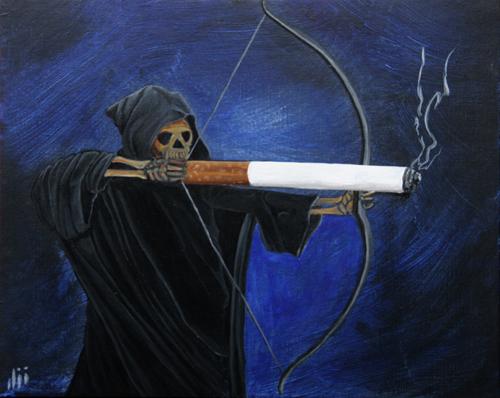 Η ζωή ενός καπνιστή ελαττώνεται κατά
 8-10 χρόνια από αυτήν του μη καπνιστή.
Το κάπνισμα αυξάνει τον κίνδυνο:

καρκίνου του στήθους
καρκίνου της ουροδόχου κύστης
 καρκίνου των νεφρών
 καρκίνου του στομάχου
  λευχαιμίας
Το κάπνισμα αυξάνει τον κίνδυνο:
αγγειακών παθήσεων του εγκεφάλου
καρδιοπαθειών
 αρτηριοσκλήρωσης 
 διαβήτη
 έλκους στομάχου
βρογχίτιδας, άσθματος, 
πνευμονικού  εμφυσήματος
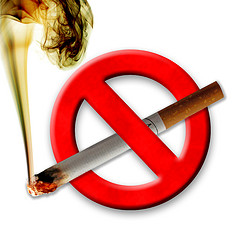 Η νόσος του Buerger
 (αποφρακτική θρομβαγγειίτιδα)
 Η πάθηση αυτή, που συνδέεται άμεσα με το κάπνισμα ,είναι μια αποφρακτική αγγειακή νόσος, όπου υπάρχει πλήρης αποκοπή της κυκλοφορίας στα χέρια ή πόδια και οδηγεί στη γάγγραινα.
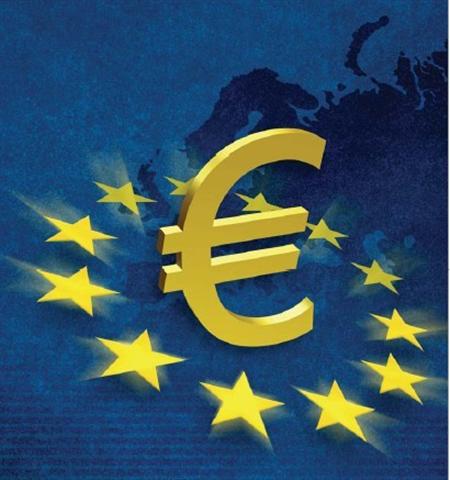 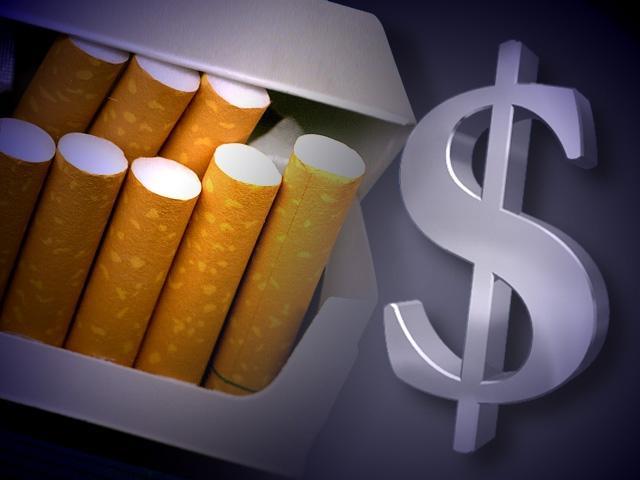 Επιπτώσεις στην οικονομία του κράτους
Οι  παθήσεις που προκαλούνται 
από το κάπνισμα, οδηγούν σε τεράστιες δαπάνες στον τομέα της Υγείας οι οποίες πληρώνονται από τους φορολογούμενους και τα κρατικά συστήματα υγείας.
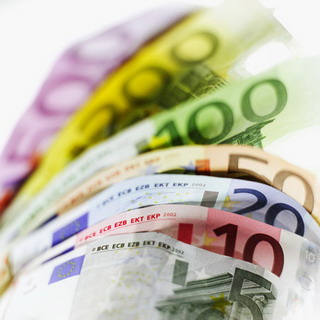 Κάθε χρόνο, οι σχετικές με τον καρκίνο και τον καπνό ασθένειες κοστίζουν στην κοινωνία ένα τεράστιο ποσό χρημάτων για τη φροντίδα των ασθενών και την παρακολούθηση της θεραπείας τους.


 
Ο καπνιστής πρέπει να γνωρίζει πως εξαιτίας του, ένα τεράστιο ποσό χρημάτων ξοδεύεται για να βοηθηθούν άνθρωποι οι οποίοι, όπως και ο ίδιος, δεν ήξεραν πώς να πουν ΟΧΙ στα τσιγάρα.
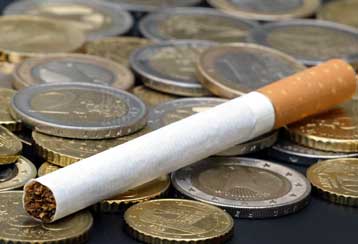 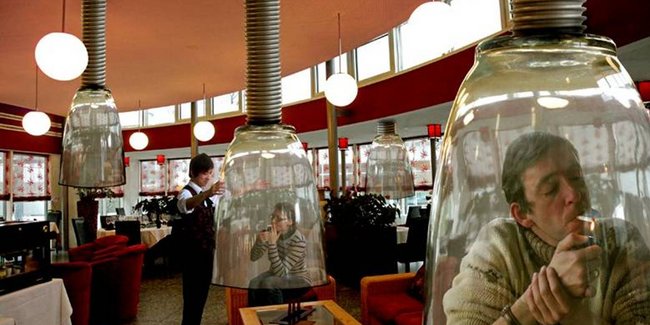 ΠΑΘΗΤΙΚΟ ΚΑΠΝΙΣΜΑ
Το κάπνισμα σε κλειστό χώρο δημιουργεί υψηλή
 συγκέντρωση ορισμένων βλαπτικών ουσιών
 (μονοξείδιο του άνθρακα, διάφορα σωματίδια,νικοτίνη)
και…
…μπορεί να προκαλέσει πολλές από τις ασθένειες που προκαλεί και το ενεργητικό κάπνισμα.
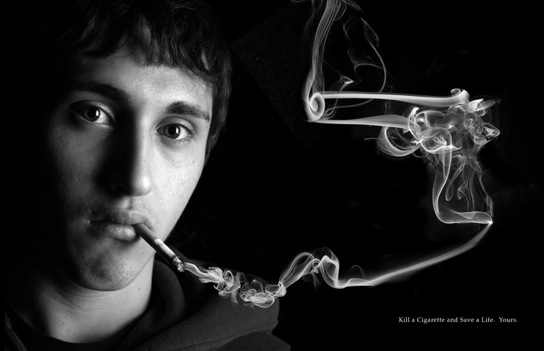 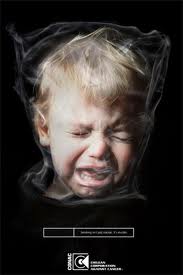 Η χρόνια έκθεση στο παθητικό κάπνισμα είναι μια σημαντική αιτία  αύξησης της νοσηρότητας και της θνησιμότητας, και  επιβαρύνει με σημαντικές δαπάνες την κοινωνία ως σύνολο.
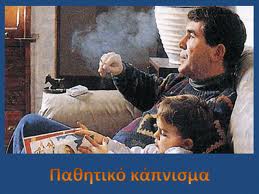 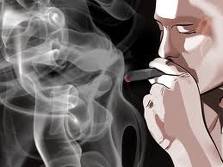 Σε όσους εκτίθενται 
παθητικά στο κάπνισμα, 
ο κίνδυνος προσβολής
 από καρκίνο του
 πνεύμονα είναι κατά 
20 - 30% μεγαλύτερος
 από τους μη καπνιστές.
Το τριτογενές κάπνισμα
Τριτογενής καπνός είναι αυτό που μυρίζουμε όταν ένας καπνιστής μπει σε μικρό κλειστό χώρο ακόμη και όταν έχει σβήσει το τσιγάρο του.
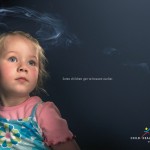 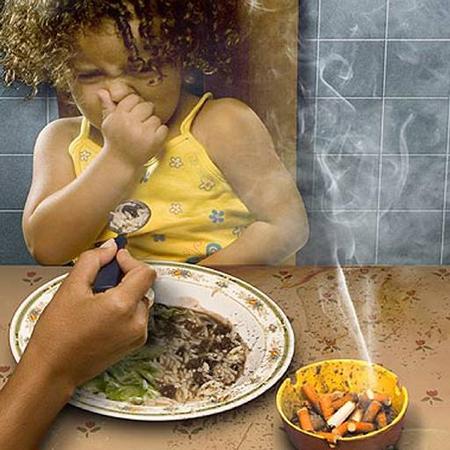 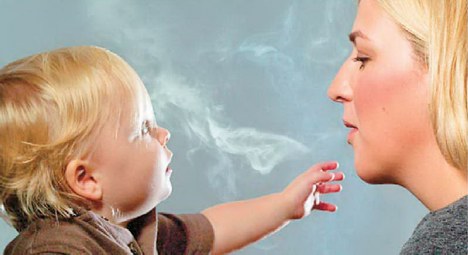 Το σπίτι είναι ο κύριος χώρος χρόνιας έκθεσης στον καπνό του περιβάλλοντος.
Χρόνια και εντατική
 έκθεση
 υπάρχει και 
στους χώρους 
εργασίας.
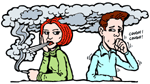 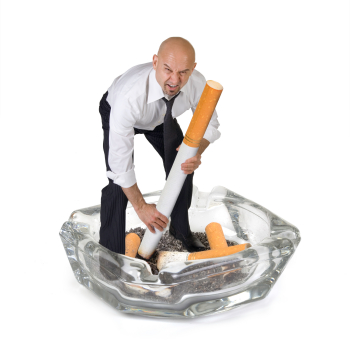 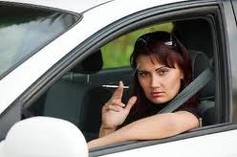 Σε πολύ περιορισμένους χώρους, 
όπως το αυτοκίνητο, 
 τα επίπεδα νικοτίνης 
είναι ιδιαιτέρως υψηλά.
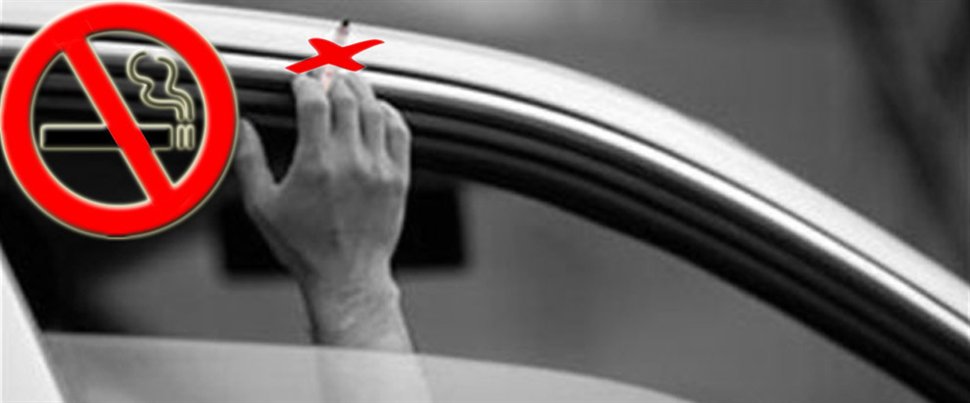 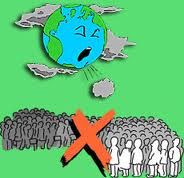 «ΚΑΝΕΙΣ ΚΑΠΝΙΣΤΗΣ ΔΕΝ ΕΧΕΙ ΤΟ ΔΙΚΑΙΩΜΑ ΝΑ ΜΟΛΥΝΕΙ ΜΕ ΤΟΝ ΚΑΠΝΟ ΤΟΥ ΤΟΝ ΑΕΡΑ ΤΩΝ ΑΛΛΩΝ, 
ΜΙΚΡΩΝ ΚΑΙ ΜΕΓΑΛΩΝ!!!».
Γιατί καπνίζουν οι άνθρωποι;
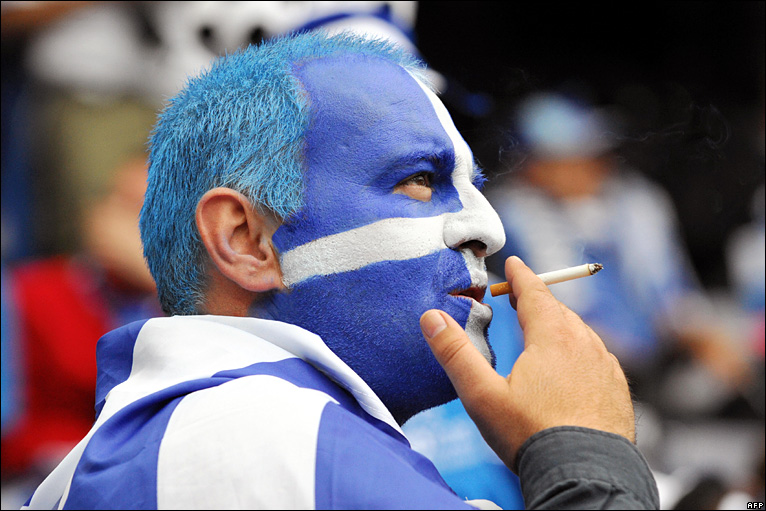 Επιρροή από κοινωνικούς παράγοντες
Αίσθημα ευφορίας 
Μείωση της κακής διάθεσης ή της κατάθλιψης 
Εξάρτηση
Αυτόματη & ασυνείδητη συνήθεια
Έλεγχος βάρους
Χαλάρωση
Γευστική & οσφρητική απόλαυση
Μέσο συγκέντρωσης στην εργασία
Οι νέοι αρχίζουν το κάπνισμα γιατί:

 Επηρεάζονται 
από την 
οικογένειά  
τους.
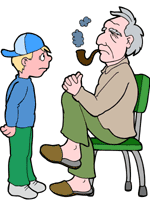 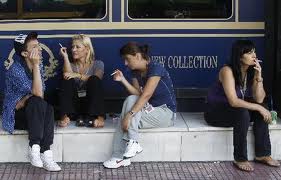 Θεωρούν ότι θα γίνουν 
«κοινωνικά αποδεκτοί»
Επιθυμούν
 να γίνουν «μεγάλοι»
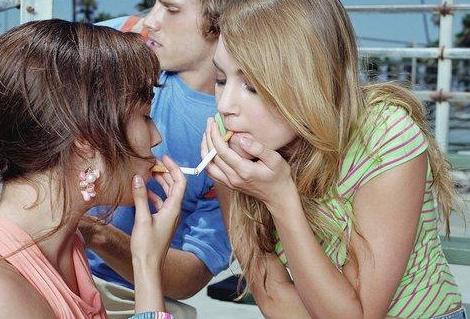 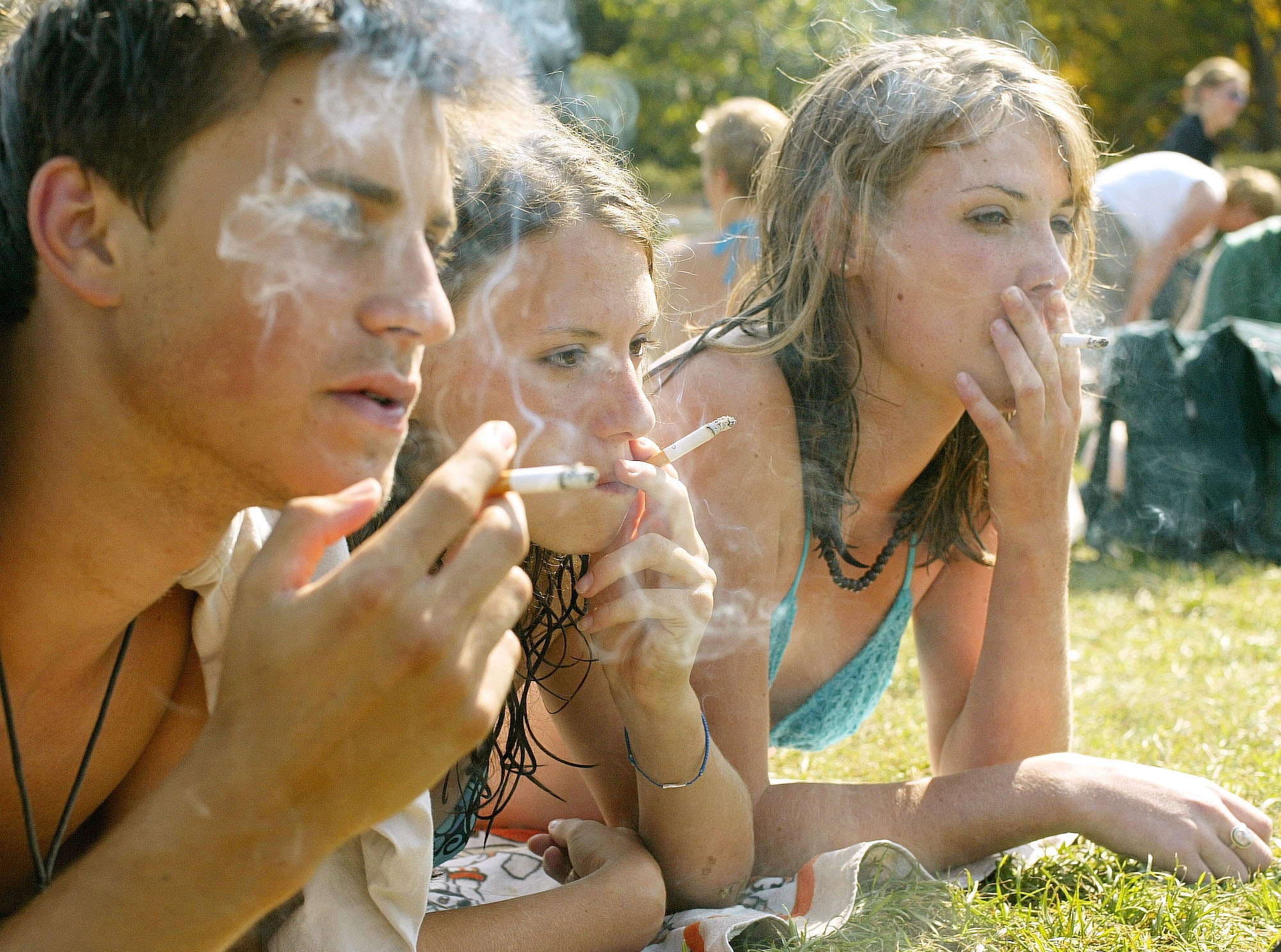 Πιστεύουν ότι 
έτσι γίνονται 
 «ανεξάρτητοι»
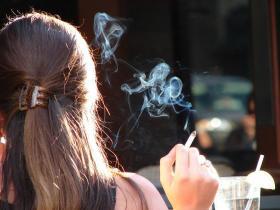 Θεωρούν ότι 
έτσι εξεγείρονται, 
έτσι εναντιώνονται σε κάτι απαγορευμένο
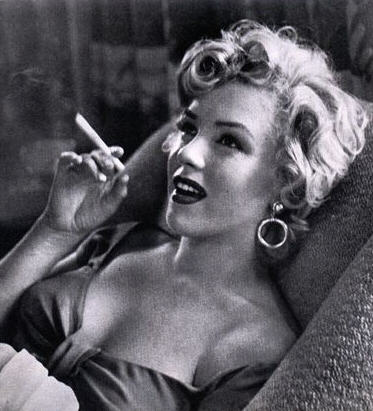 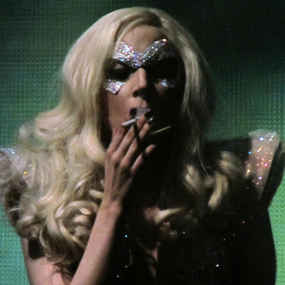 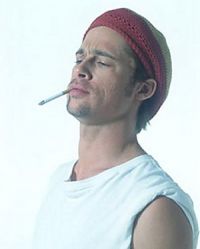 Επιθυμούν να 
γίνουν όπως τα πρότυπά τους
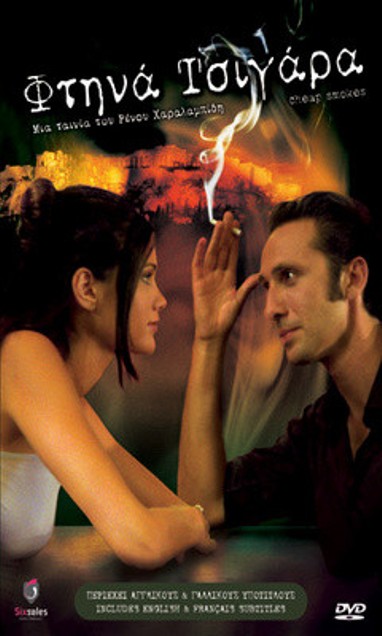 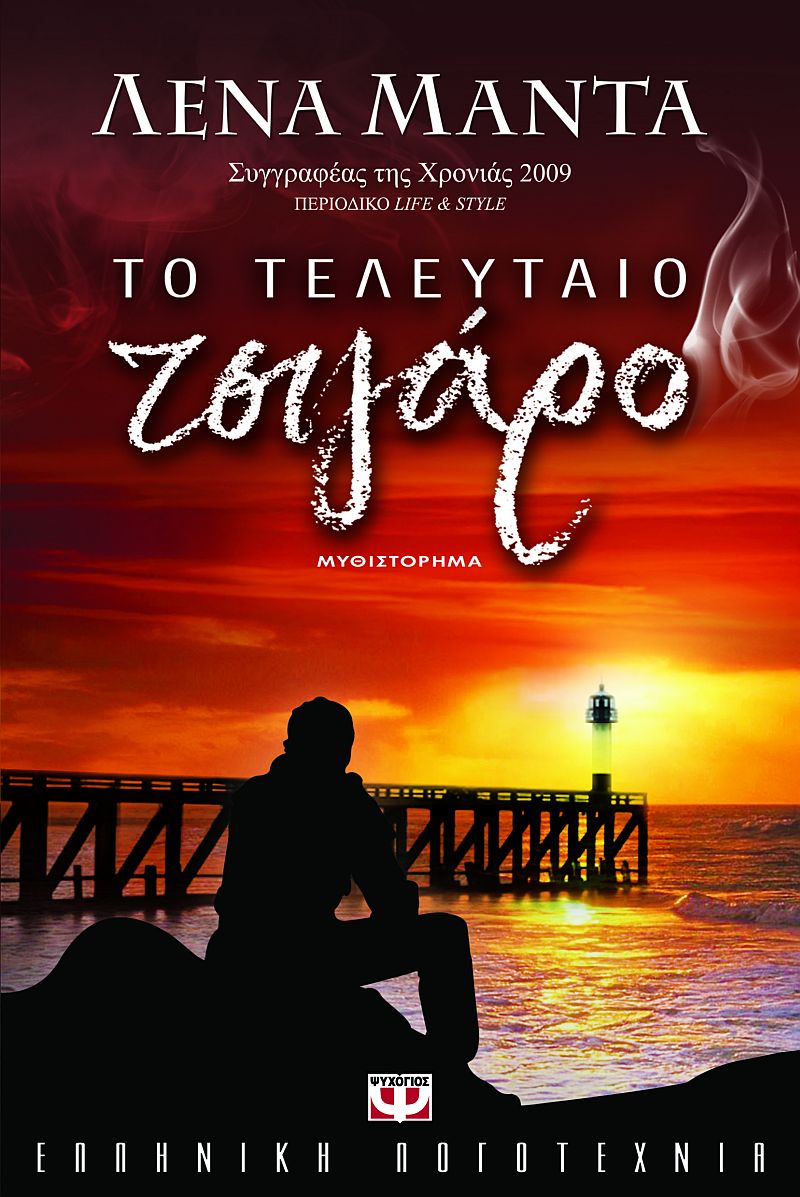 Επηρεάζονται από την προβολή του καπνίσματος στα ΜΜΕ.
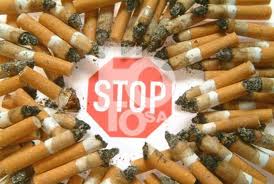 31 Μαΐου: Παγκόσμια μέρα κατά του καπνίσματος
Μήπως σε πιάνουν κορόιδο;
IQ TEST
Σημείωσε τις σωστές απαντήσεις
Κάθε φορά που αγοράζεις τσιγάρα, πληρώνεις για να έχεις:
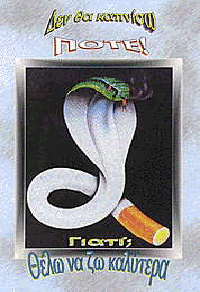 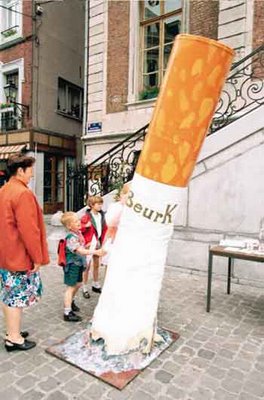 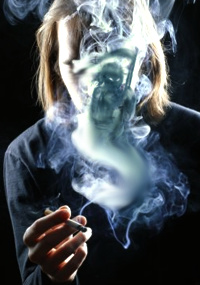 Η γη σβήνει το τσιγάρο
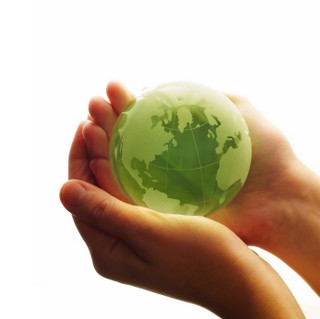 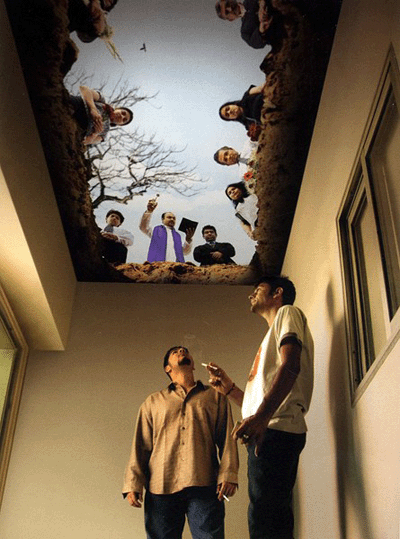 Η Παγκόσμια Οργάνωση
 Υγείας (Π.Ο.Υ.)
 θεωρεί ότι 
το κάπνισμα αυτό 
καθ’ εαυτό είναι νόσος 
και μάλιστα η 
συχνότερη νόσος 
του πολιτισμένου κόσμου 
και την έχει ταξινομήσει 
επίσημα ως
 ασθένεια.
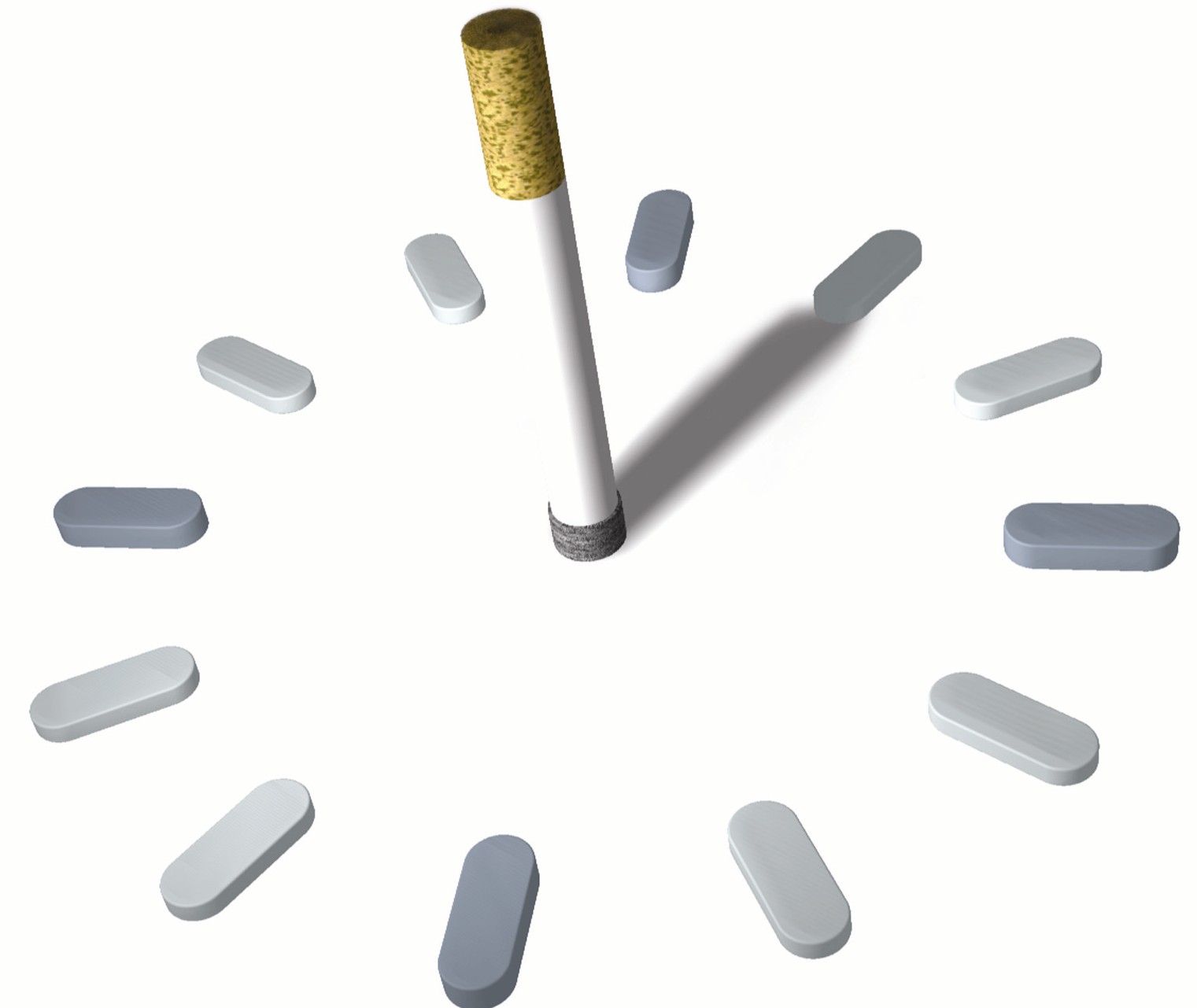 Ενδυνάμωση αντι-καπνιστικής συμπεριφοράς
Δε θελω να αρχισω το καπνισμα
Για να μην ειναι οι ωρες σου μετρημενεσ !
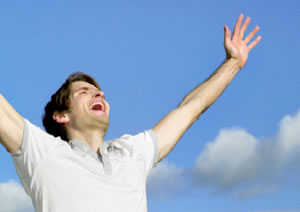 Ας αλλάξουμε λοιπόν όλοι τρόπο συμπεριφοράς και ας αντιληφθούμε ότι:
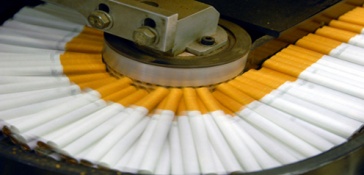 Η κατανάλωση τσιγάρων εξυπηρετεί τα τεράστια οικονομικά συμφέροντα των καπνοβιομηχανιών.
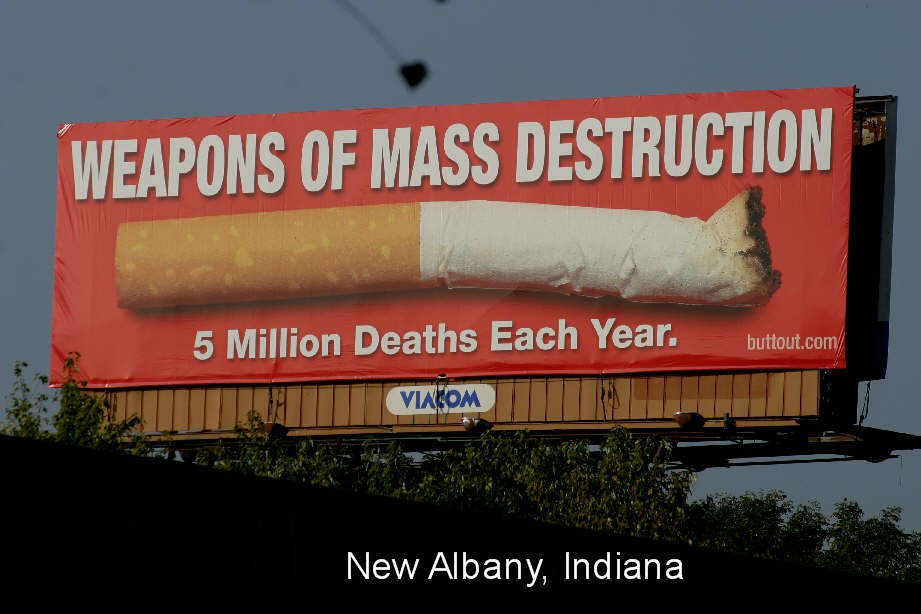 Ο τομέας της καπνοβιομηχανίας παράγει όπλα μαζικής καταστροφής.
Ευθύνεται για το θάνατο 5 εκατομμυρίων ανθρώπων ετησίως.
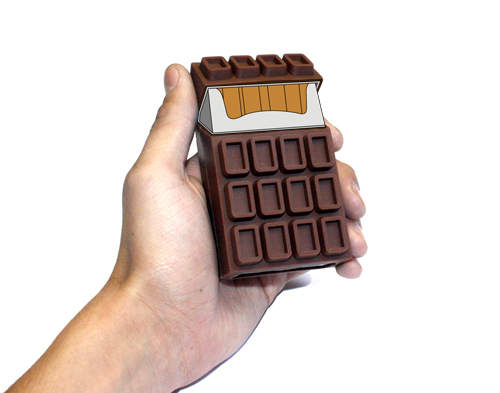 Η «απόλαυση» του καπνίσματος
δεν είναι παρά μια 
ψευδαίσθηση.
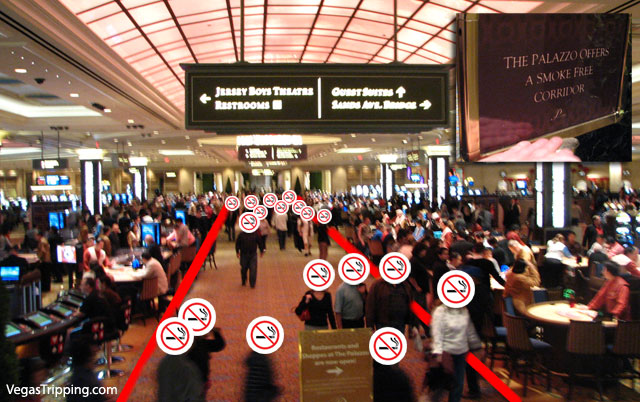 Η απαγόρευση στους δημόσιους χώρους μας εξασφαλίζει ένα καθαρό 
περιβάλλον 
και την υγεία μας.
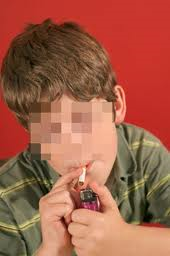 Το κάπνισμα δεν αποτελεί
 «μαγκιά»
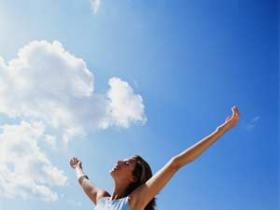 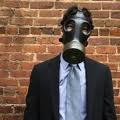 «Σέβομαι την επιλογή 
σου να καπνίζεις, 
σεβάσου το δικαίωμά 
μου για 
καθαρό αέρα»
Το κάπνισμα είναι επιλογή, ενώ ο καθαρός αέρας είναι βασικό ανθρώπινο δικαίωμα.
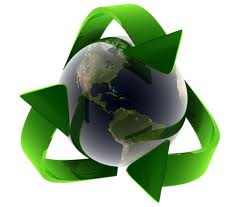 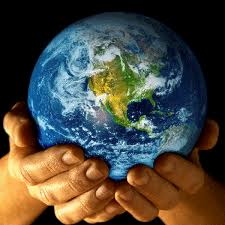 Η γη ανήκει
 στα παιδιά